Администрация Туриловского сельского поселения
~ БЮДЖЕТ  ДЛЯ  ГРАЖДАН ~
Проект бюджета Туриловского сельского поселения Миллеровского района
на 2022 год и на плановый период 
2023 и 2024 годов
2
Администрация Туриловского сельского поселения
Положение послания Президента Федеральному Собранию, определяющие бюджетную политику
Основные направления бюджетной и налоговой политики Туриловского сельского поселения
на 2022-2024 годы 
(Постановление Администрации Туриловского сельского поселения от 26.10.2021 № 3)
Основа формирования проекта бюджета Туриловского сельского поселения Миллеровского района на 2022 год и на плановый период 2023 и 2024 годов
Прогноз социально-экономического развития Туриловского сельского поселения на 2022 – 2024 годы (Постановление Администрации  Туриловского сельского поселения от 28.10.2021 №  4
Проект областного закона «Об областном бюджете на 2022 год и на плановый период 2023 и 2024 годов»
3
Администрация Туриловского сельского поселения
Особенности составления проекта бюджета Туриловского сельского поселения Миллеровского района на 2022 год и на плановый период 2023 и 2024 годов
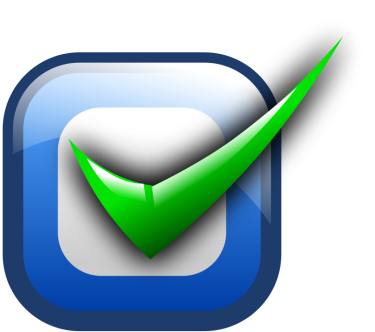 Бюджет сформирован с учетом изменений, внесенных в бюджетное и налоговое законодательство
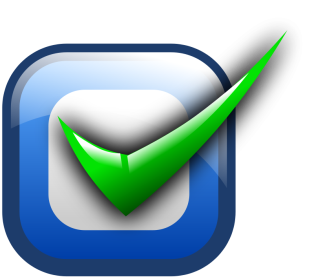 Уточнение объема безвозмездных поступлений, с учетом  проекта областного закона «Об областном бюджете на 2022 год и на плановый период 2023 и 2024 годов» во 2 –м чтении
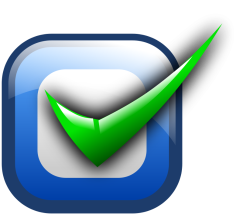 Параметры бюджета сформированы с учетом Плана мероприятий по росту доходного потенциала Туриловского сельского поселения, оптимизации расходов бюджета Туриловского сельского поселения и сокращению муниципального долга Туриловского сельского поселения до 2024 года
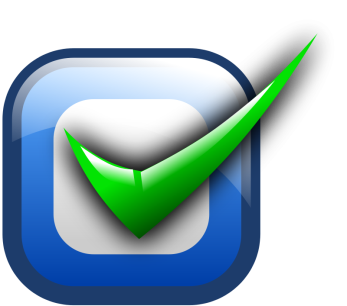 Соблюдение условий в соответствии с заключенными соглашениями по предоставлению из областного бюджета дотаций на выравнивание бюджетной обеспеченности и бюджетных кредитов
4
Администрация Туриловского сельского поселения
Основные направления бюджетной и налоговой политики Туриловского сельского поселения на 2022-2024 годы
Утверждены постановлением Администрации Туриловского сельского поселения от 26.10.2021 № 3
Обеспечение сбалансированности и устойчивости бюджетной системы

  Повышение уровня жизни граждан
Приоритетные цели
Ключевые задачи
Реализация Указа Президента РФ
Достижение целей социально-экономического развития Туриловского сельского поселения
5
Администрация Туриловского сельского поселения
Основные приоритеты Туриловского сельского поселения
Обеспечение социального благополучия населения
Пути реализации бюджетной политики
6
Администрация Туриловского сельского поселения
Меры, принимаемые для обеспечения сбалансированности бюджета Туриловского сельского поселения 
Миллеровского района
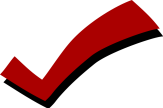 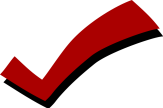 7
Администрация Туриловского сельского поселения
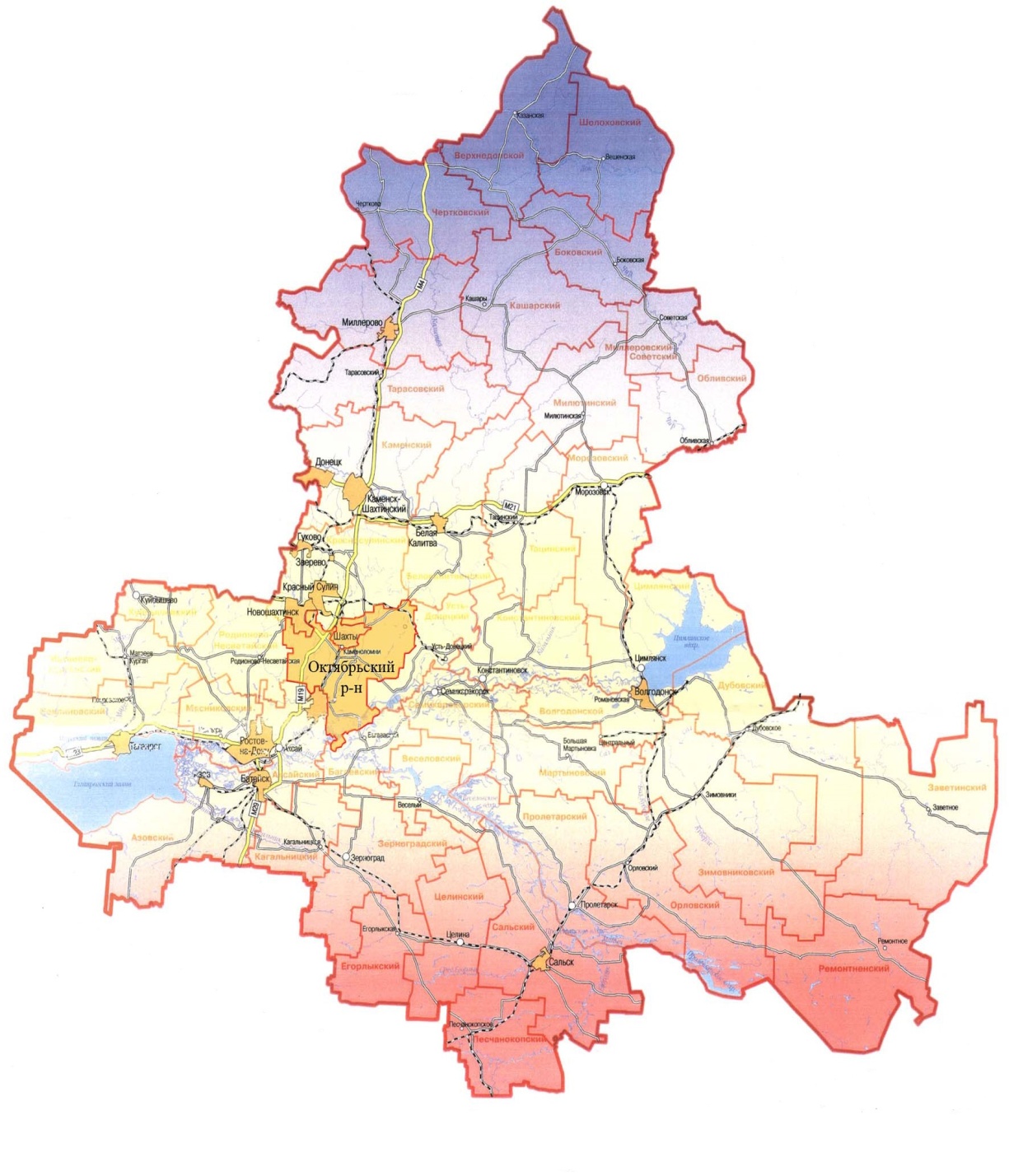 Основные характеристики бюджета Туриловского сельского поселения Миллеровского района на 2022-2024 годы
Тыс. рублей
8
Администрация Туриловского сельского поселения
Основные параметры бюджета Туриловского сельского поселения Миллеровского района на 2022 год
Расходы бюджета 
9 567,6
Доходы бюджета
9 567,6
тыс. рублей
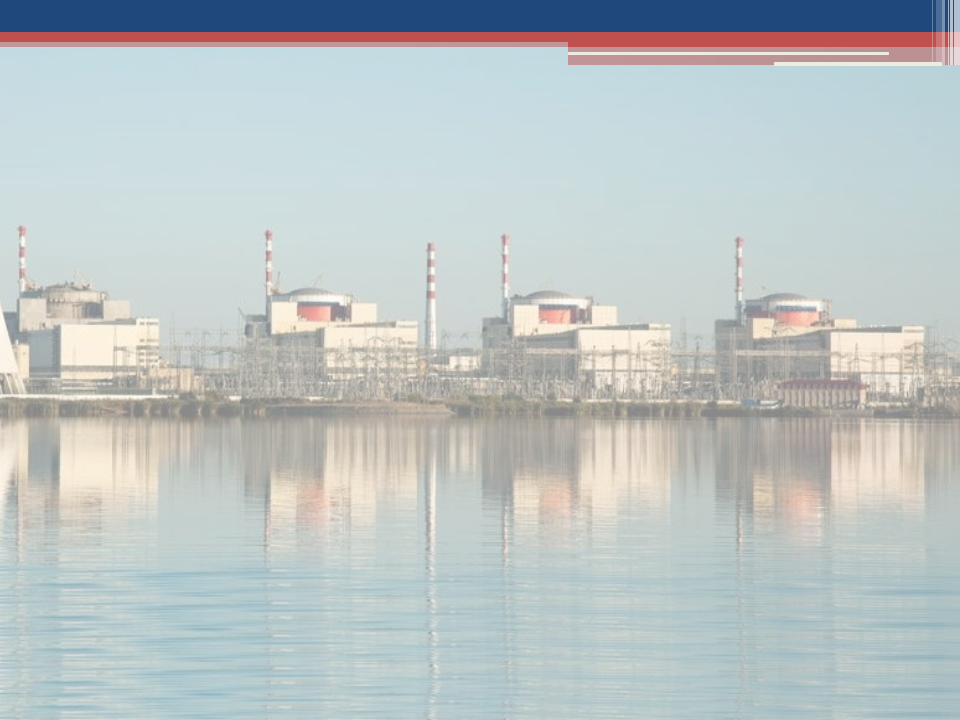 9
Администрация Туриловского сельского поселения
Собственные доходы  бюджета Туриловского сельского поселения Миллеровского района
тыс. рублей
10
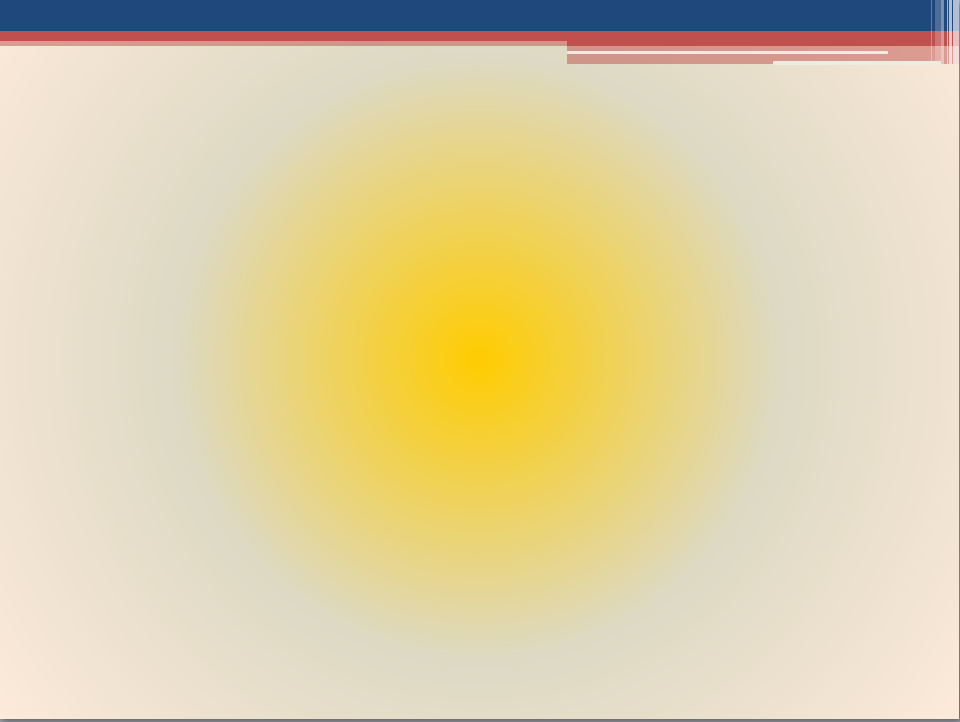 Администрация Туриловского сельского поселения
СТРУКТУРА НАЛОГОВЫХ И НЕНАЛОГОВЫХ ДОХОДОВ  БЮДЖЕТА Туриловского сельского поселения миллеровского района В 2022 ГОДУ
Всего  6 089,9          тыс. рублей
Доходы получаемые в виде арендной платы – 256,0
Налог на доходы физических лиц – 779,8
Налог на имущество физических лиц– 127,8
Иные собственные доходы– 13,4
Земельный налог– 3698,1
Государственная пошлина– 5,6
Единый сельскохозяйственный налог – 1209,2
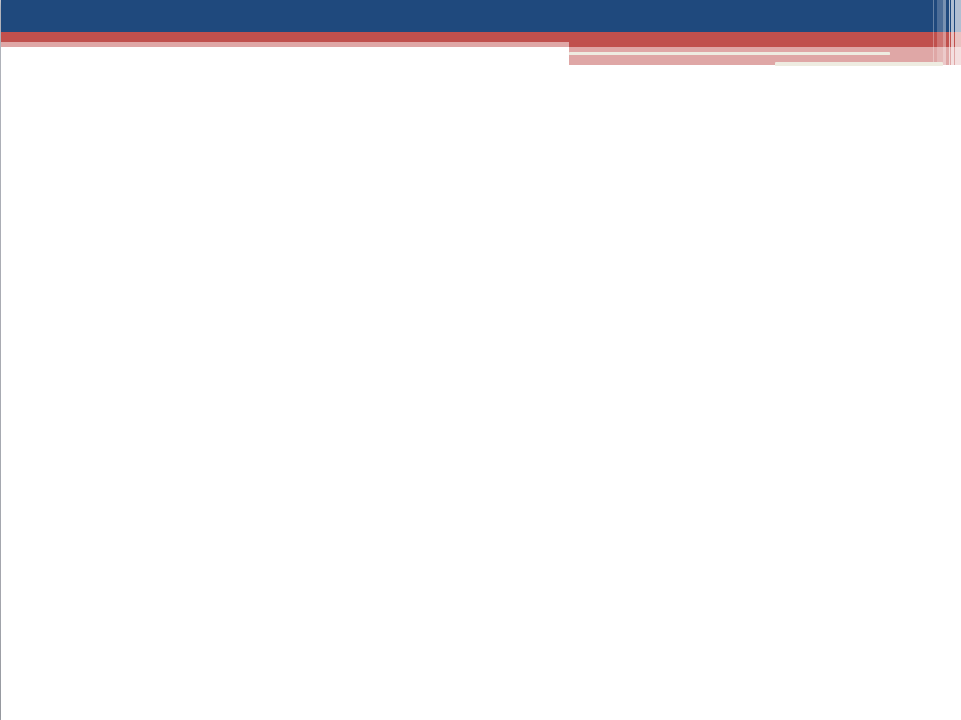 11
Администрация Туриловского сельского поселения
Динамика поступлений налога на доходыфизических лиц в бюджет Туриловского сельского поселения Миллеровского района
тыс. рублей
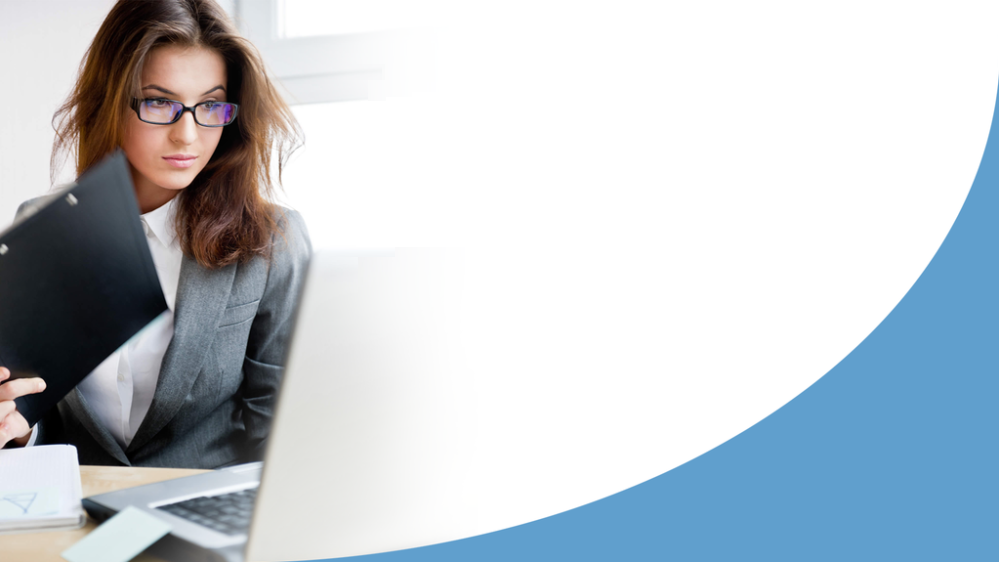 12
Администрация Туриловского сельского поселения
Безвозмездные поступления из областного бюджета
тыс. рублей
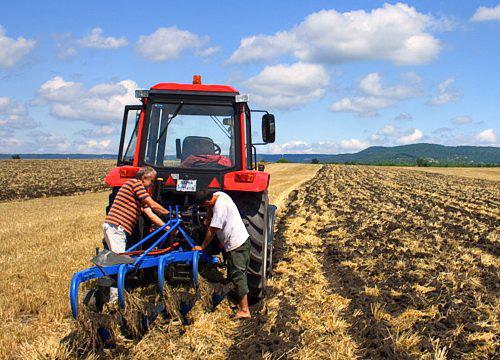 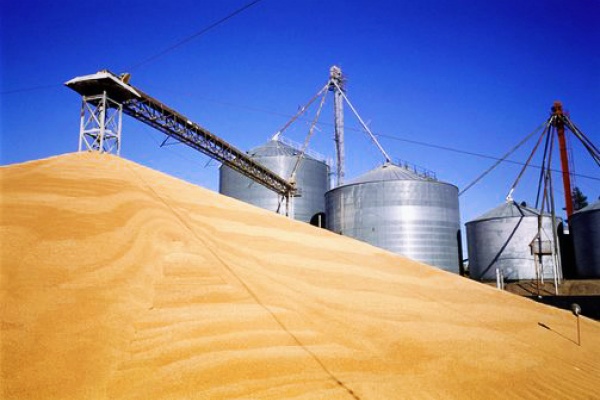 13
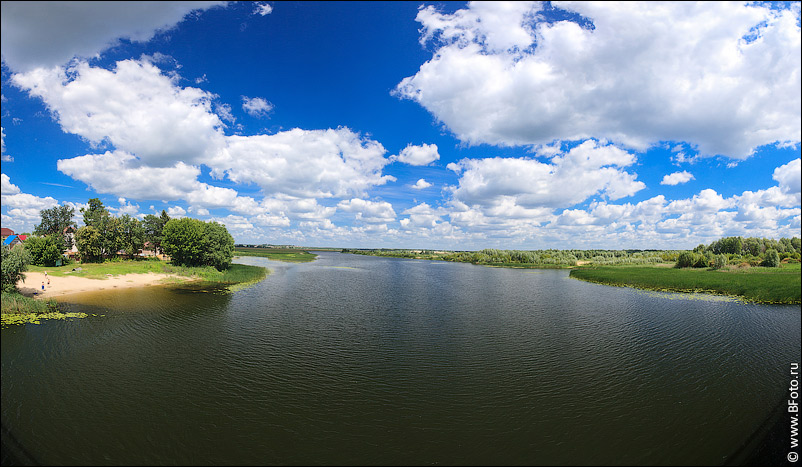 Администрация Туриловского сельского поселения
Динамика расходов бюджета Туриловского сельского поселения Миллеровского района
тыс. рублей
-33,1%
14
Администрация Туриловского сельского поселения
Расходы бюджета Туриловского сельского поселения Миллеровского района в 2022 году 9 567,6
тыс. рублей
Социальная  сфера  – 
3 889,7 тыс. рублей или 40,7%
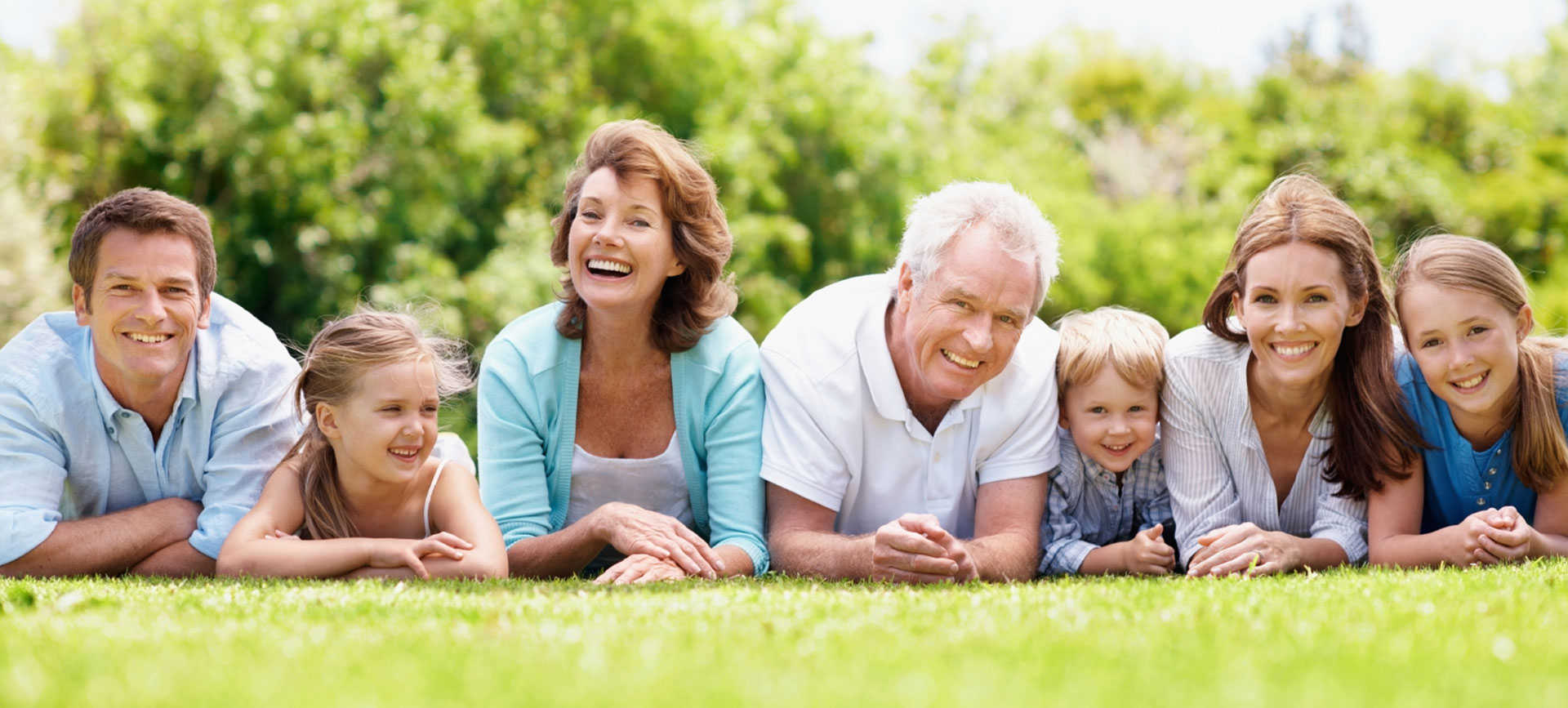 15
Администрация Туриловского сельского поселения
Расходы бюджета Туриловского сельского поселения Миллеровского района на социальную сферу в 2022 году –        3 889,7тыс.рублей
Социальная сфера
(40,7%)
Социальная политика
(4,5%)
Культура, кинематография
(95,5%)
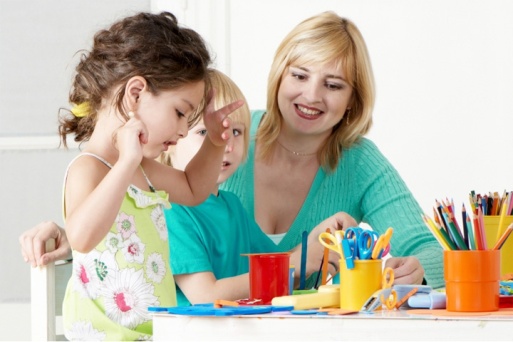 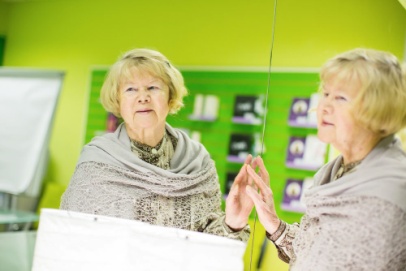 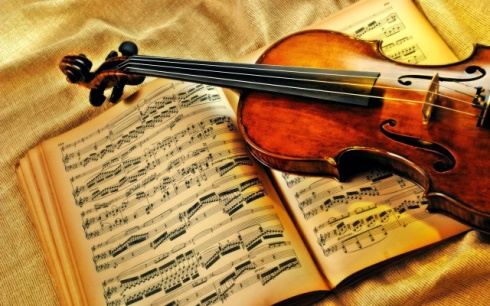 16
Администрация Туриловского сельского поселения
Структура расходовпо разделу «Культура, кинематография» на 2022 год
17
Администрация Туриловского сельского поселения
Расходы по разделу «жилищно-коммунальное хозяйство» 
в 2022 году – 850,8 тыс. рублей
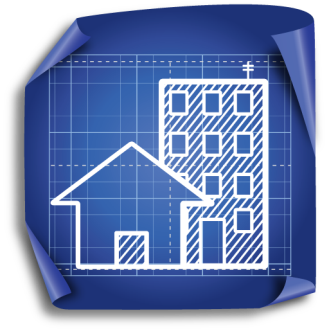 Расходы на уличное освещение(лимит электроэнергии)
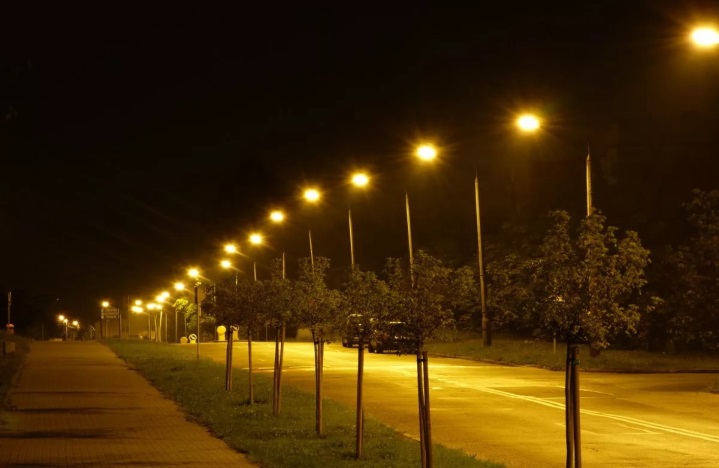 673,9 тыс. рублей
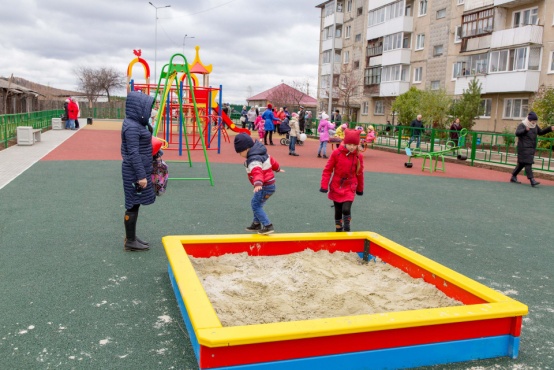 Содержание кладбищ
108,2 тыс. рублей
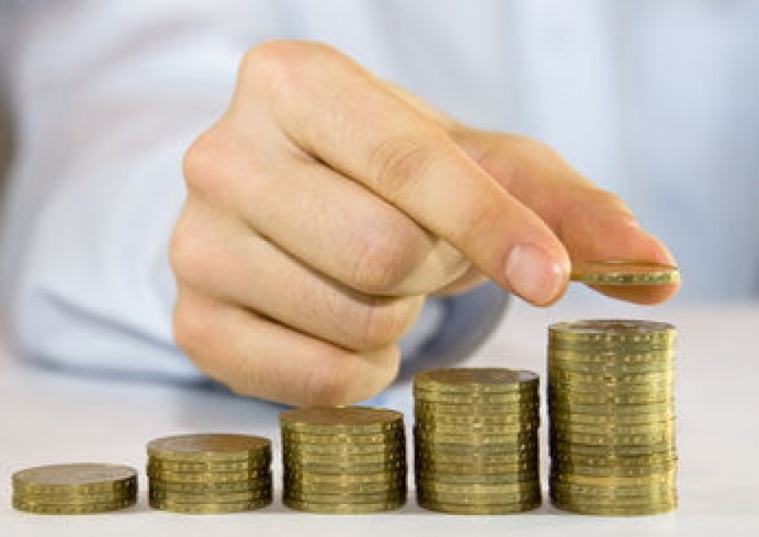 Обслуживание газопровода
57,7 тыс. рублей
18
Администрация Туриловского сельского поселения
Структура межбюджетных трансфертов из областного бюджета и бюджета Миллеровского района на 2022 год
Межбюджетные трансферты 
3 477,7тыс. рублей
(3 направления)
Дотации 
(97,2%)
3 380,4
тыс. рублей
Субвенции
(2,8%)
97,3
тыс. рублей
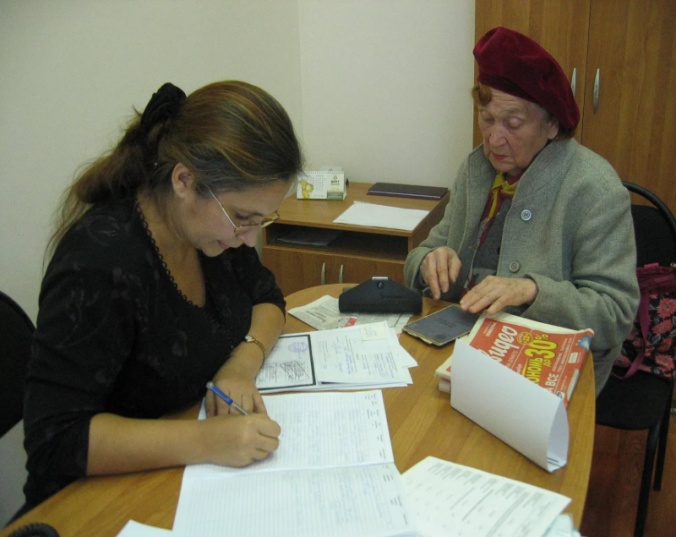 1 дотация
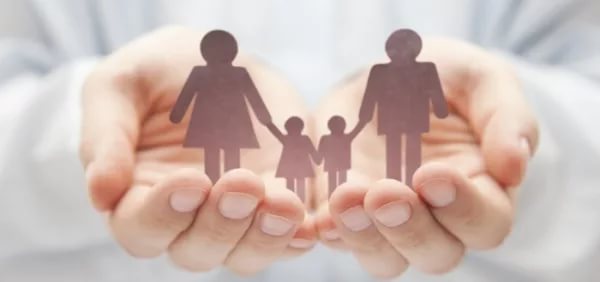 2 субвенции
19
Администрация Туриловского сельского поселения
Расходы бюджета Туриловского сельского поселения Миллеровского района, формируемые в рамках муниципальных программ Туриловского сельского поселения, и непрограмные расходы
тыс. рублей
20
Администрация Туриловского сельского поселения
Структура расходов по муниципальным программам Туриловского сельского поселения в 2022 году